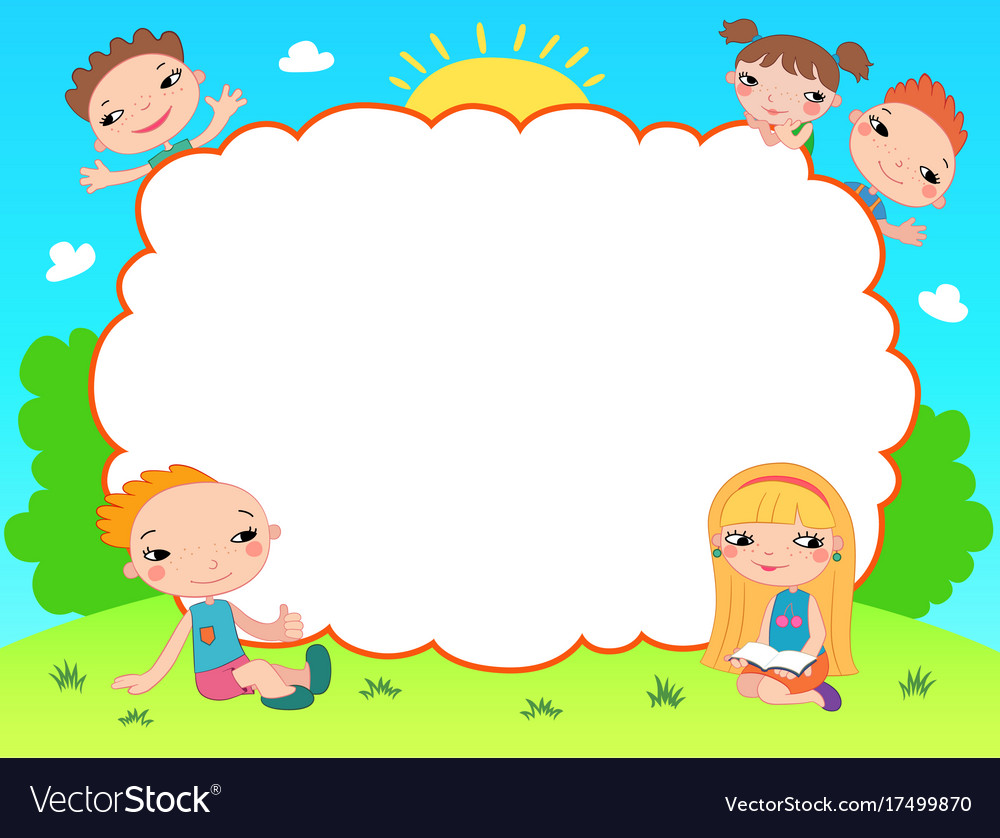 Chào mừng các em đến với tiết Ôn Toán
[Speaker Notes: Bài giảng thiết kế bởi: Nguyễn Thị Tuyết Nga – TH Mai Động – Hoàng Mai – HN.]
KHỞI ĐỘNG
Trò chơi: Ai nhanh, ai đúng
9
- Số lớn nhất có một chữ số là:
90
- Số tròn chục lớn nhất có hai chữ số là:
- Số tròn trăm nhỏ nhất là:
100
- Số tròn chục nhỏ nhất là:
10
- Số tròn trăm lớn nhất có ba chữ là:
900
LUYỆN TẬP
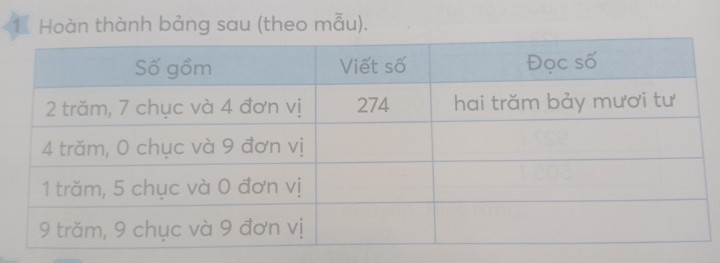 Bốn trăm linh chín
409
150
Một trăm năm mươi
999
Chín trăm chín mươi chín
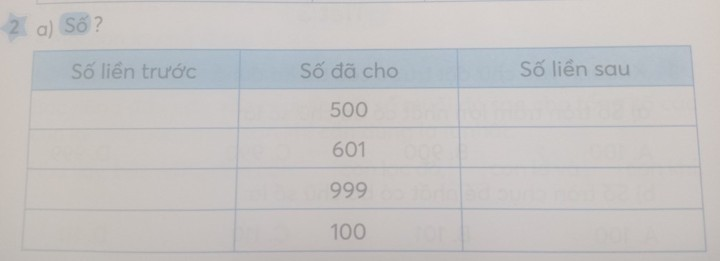 501
499
602
600
998
1000
99
101
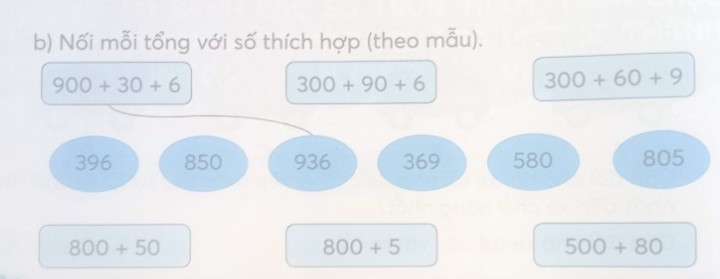 3
3. Viết số thành tổng (theo mẫu)
425 = 400 + 20 + 5                b. 702 = ……………  
       357 = ………………….            603 = ……………
       986 = ………………….            504 = ……………

                        c. 880 = ………………    
                            770 = ………………
                            550 = ….....................
700 + 2
600 + 3
300 + 50 + 7
500 + 4
900 + 80 + 6
800 + 80
700 + 70
500 + 50
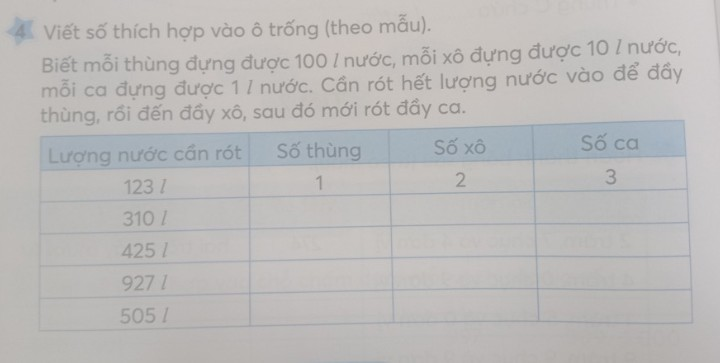 1
0
3
2
5
4
7
2
9
5
0
5
Vận dụng
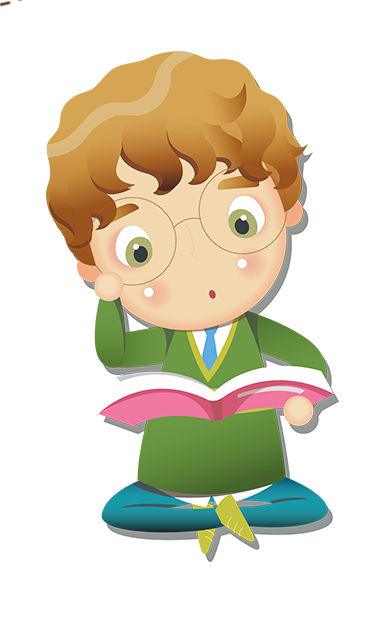 [Speaker Notes: Bài giảng thiết kế bởi: Nguyễn Thị Tuyết Nga – TH Mai Động – Hoàng Mai – HN.]
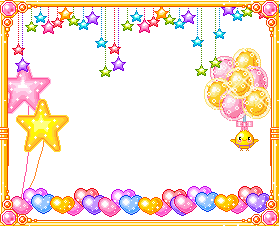 Chúc các em
Chăm ngoan, học tốt